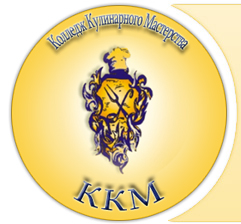 СПб ГБПОУ Колледж кулинарного мастерства
Своеобразие метафоры в лирике
 Сергея Есенина
                                 
    Преподаватель                                     литературы: 
                                        Выдомская Л. В.
2015/2016
Своеобразие метафоры в лирике Сергея Есенина
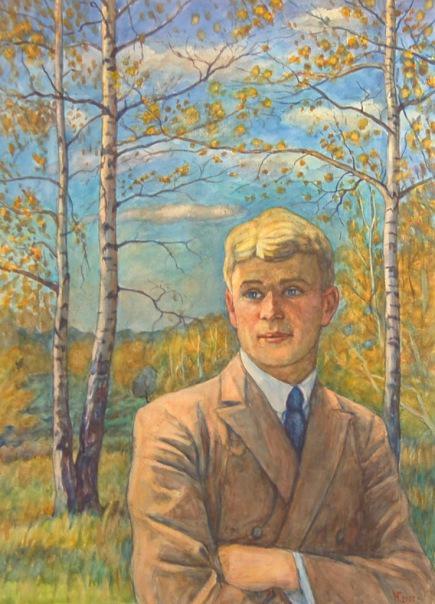 О Русь - малиновое полеИ синь, упавшая в реку,-Люблю до радости и болиТвою озерную тоску.Холодной скорби не измерить,Ты на туманном берегу. Но не любить тебя, не верить -Я научиться не могу
Пахнет рыхлыми драченами; У порога в дежке квас, Над печурками точеными Тараканы лезут в паз. Вьется сажа над заслонкою, В печке нитки попелиц, А на лавке за солонкою – Шелуха сырых яиц. Мать с ухватами не сладится, Нагибается низко, Старый кот к махотке крадется На парное молоко. Квохчут куры беспокойные Над оглоблями сохи, На дворе обедню стройную Запевают петухи. А в окне на сени скатые, От пугливой шумоты, Из углов щенки кудлатые Заползают в хомуты. 1914
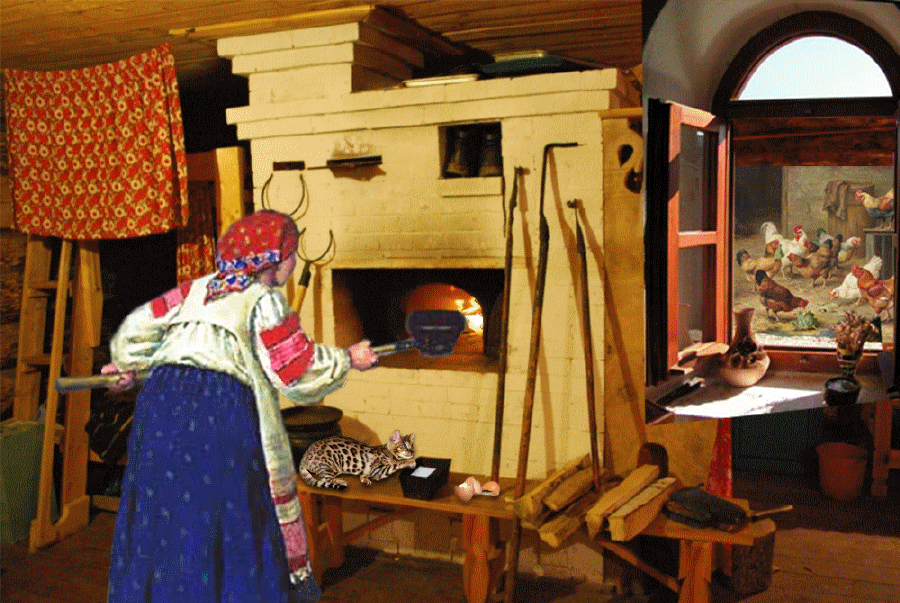 МЕТА́ФОРА (греч. metaphora — «перенос») — вид художественного тропа (греч. tropos — «оборот»), один из способов художественного формообразования, заключающийся в сближении и соединении отдельных образов (не связанных между собой в действительной жизни).

	Сближение образов может происходить на основе их внешнего сходства либо, напротив, по контрасту отдельных сторон, свойств, значений. В результате происходит мысленный "перенос" (отсюда название) свойств одного предмета на другой.
Миф – это древнейшее сказание, представляющее собой художественное повествование о важных природных, физиологических, социальных явлениях, происхождении мира, загадке рождения человека и человечества, подвигах богов, царей и героев, об их победных сражениях и горьких поражениях. 

Главной особенностью мифа является тесная слитность в нем различных элементов – художественного и логически обусловленного, повествовательного и ритуального.
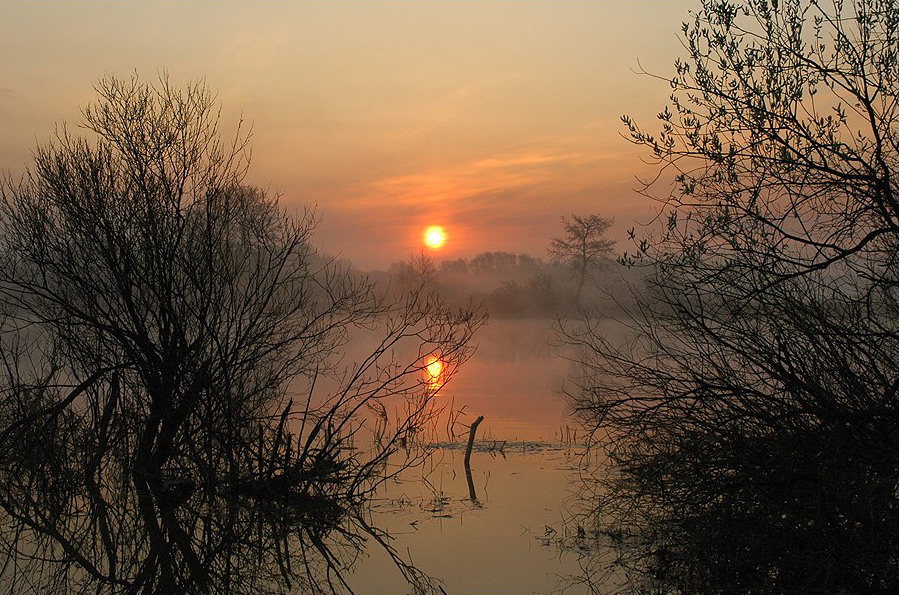 Дымом половодье
Зализало ил.
Желтые поводья 
Месяц уронил. 

Еду на баркасе,
Тычусь в берега.
Церквами у прясел
Рыжие стога. 

Заунывным карком
В тишину болот
Черная глухарка
К всенощной зовет.

 Роща синим мраком
Кроет голытьбу...
Помолюсь украдкой
За твою судьбу.

1910
В какое время суток едет на баркасе лирический герой? Какие слова в тексте помогают ответить на этот вопрос?

 Найдите в стихотворении слова, которые помогают определить чувства лирического героя? Что переживает лирический герой и почему?

 Какие звуки наполняют открывшуюся перед лирическим героем картину?

 Назовите основные цвета стихотворения. Как эти цвета влияют на внутренне состояние лирического героя?
Какой образ из предыдущего стихотворения развивается в стихотворении «Табун»? Как он изменился?
Какое время суток изображено в стихотворении? Докажите свой выбор примером из текста.
Какие чувства испытывает лирический герой в этом стихотворении?
В своих стихах Есенин использует эффект смешивания красок. Как этот прием используется в данном стихотворении? Приведите примеры.
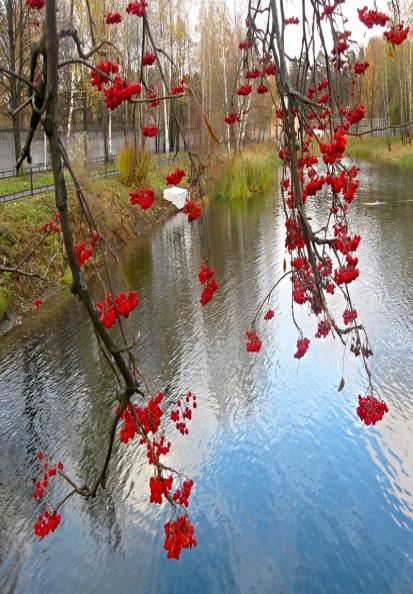 О ком молится лирический герой Есенина?
Какой образ из предшествующих стихотворений повторяется в стихотворении «Покраснела рябина…»?
Какие чувства испытывает лирический герой стихотворении?
Назовите основные цвета стихотворения. 
Как эти цвета влияют на внутренне состояние лирического героя?
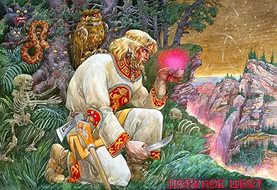 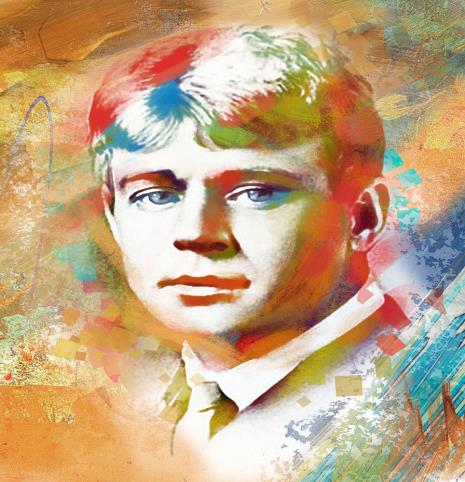 Мифологичность метафоры С. Есенина, обращение к народному творчеству, использование знаковых поэтических ключей, перевоплощение одного образа в другой, «струение» образа – все это создает особый поэтический мир Сергея Есенина.